Matlab ja numbrilised meetodidGrupp 2
Sander Sempelson
 Anna Krasnikova
 Juhan Papagoi
 Kaur Kuusk
Eesmärgiks lahendada ülesanded matlabis
Esimene ülesanne
Skript
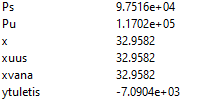 Teine Ülesanne
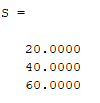 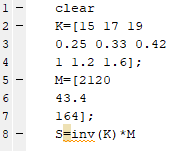 Kolmas Ülesanne
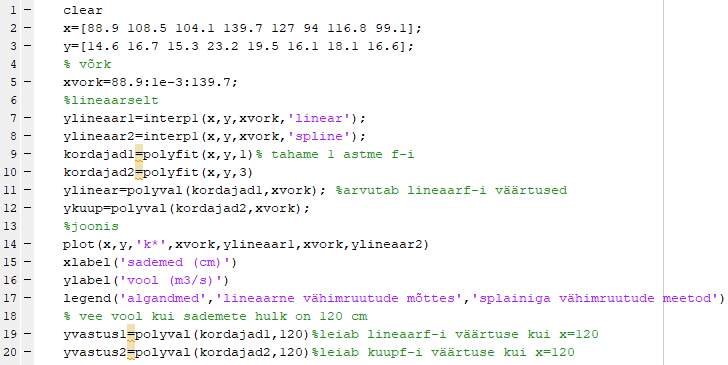 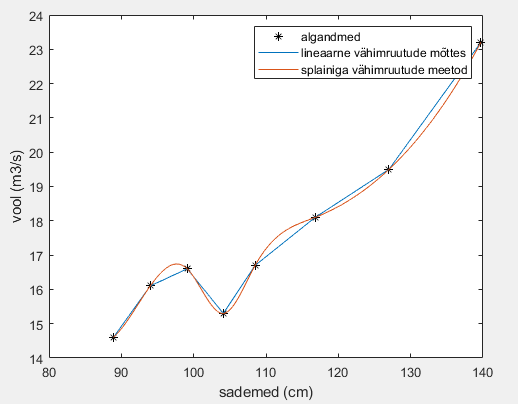 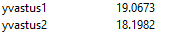 Neljas ülesanne
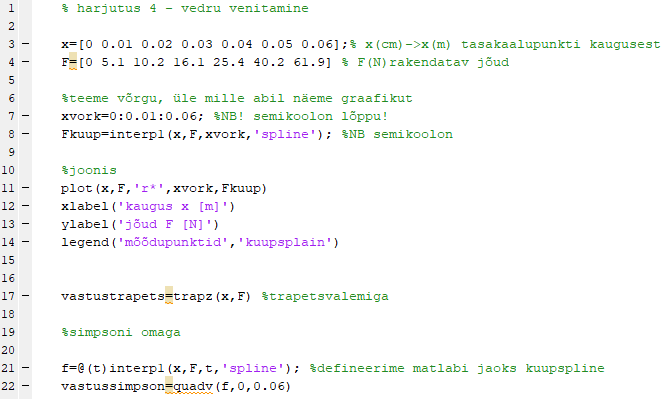 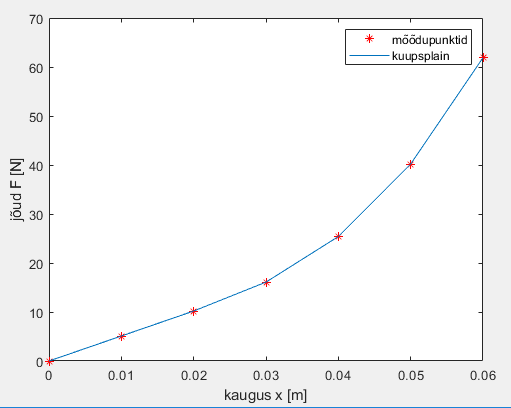 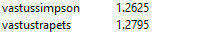 Täname kuulamast!